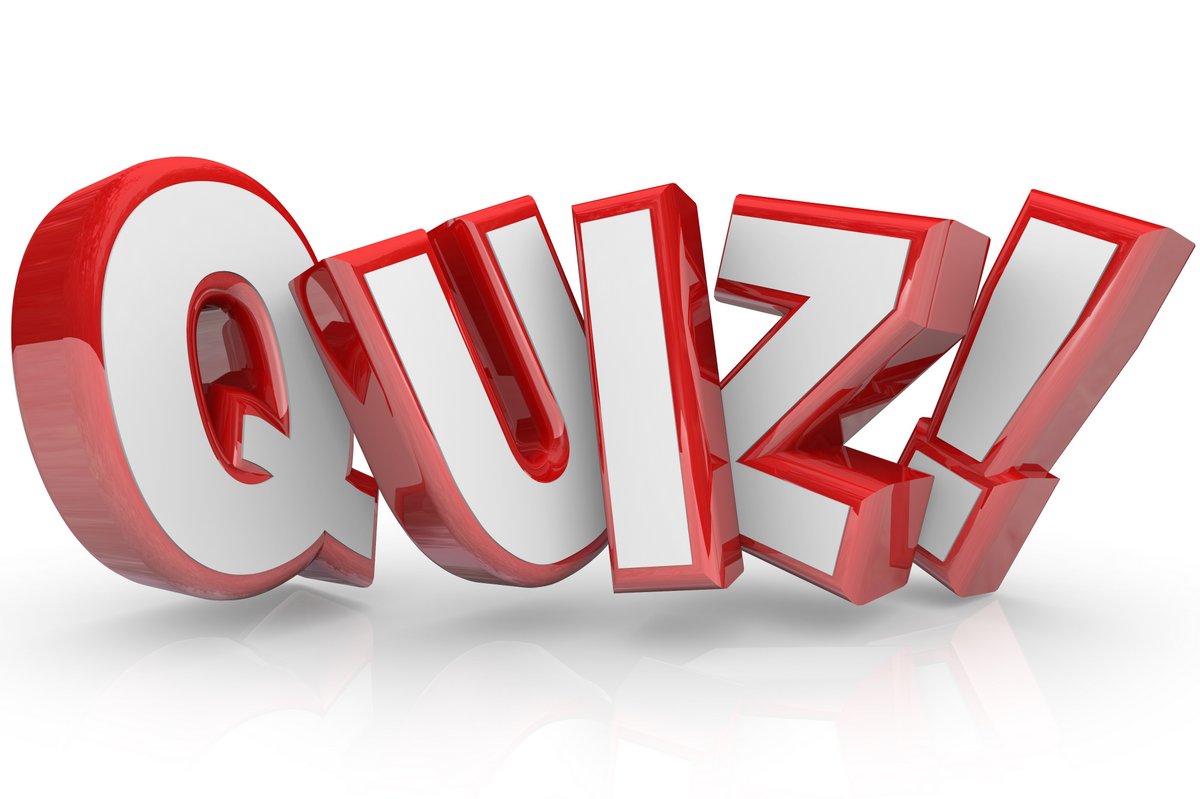 I РАУНД
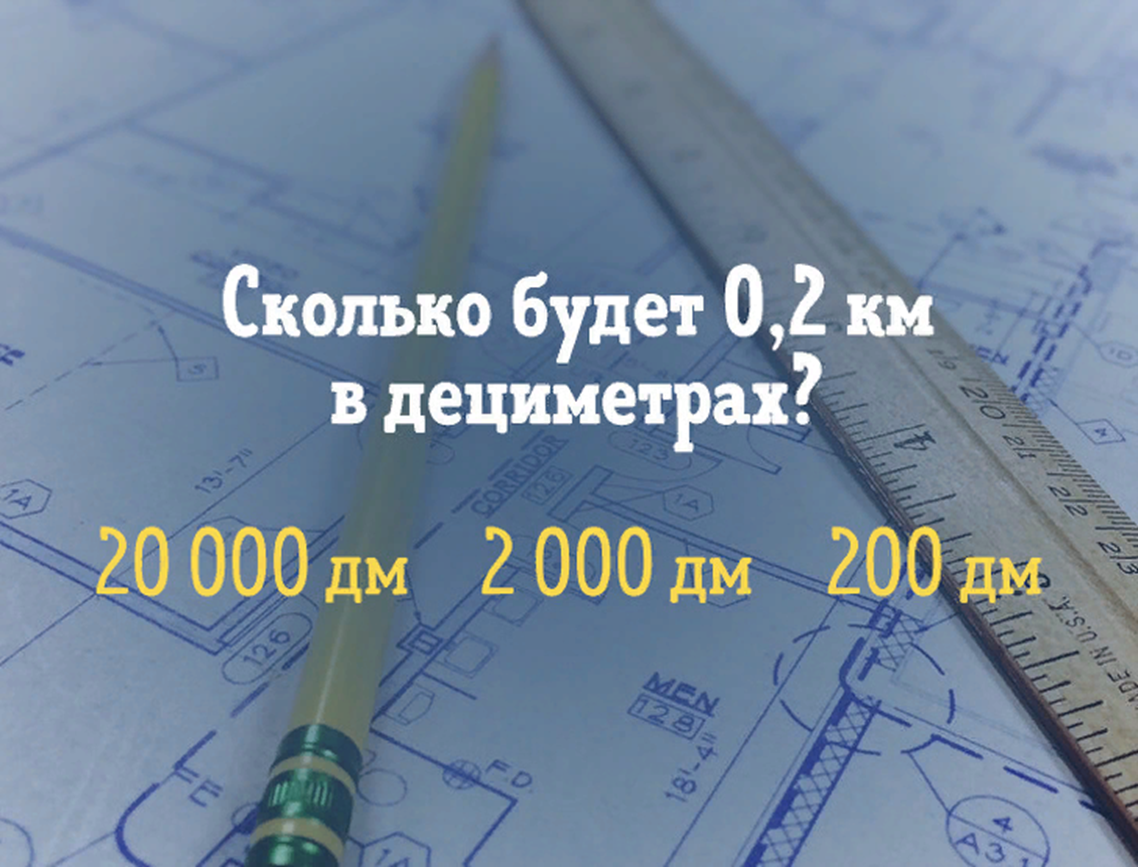 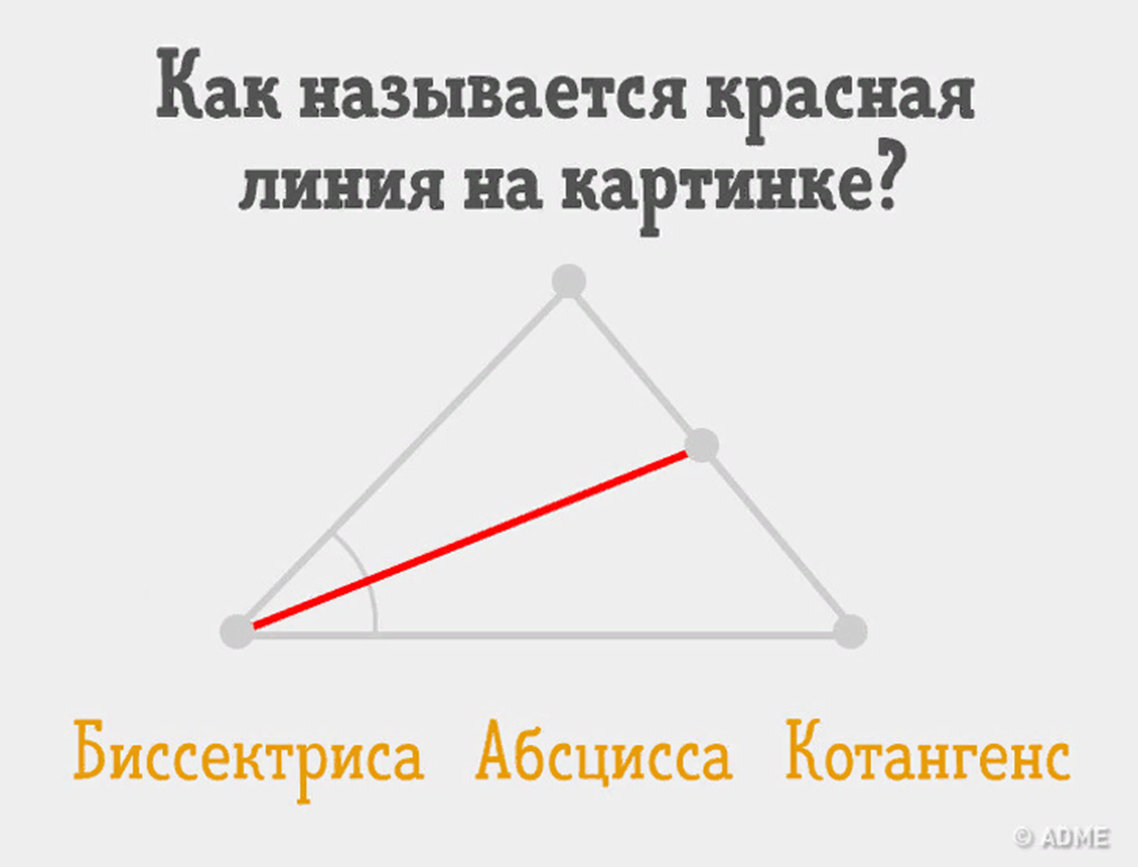 Биссектриса       Абсцисса          Котангенс
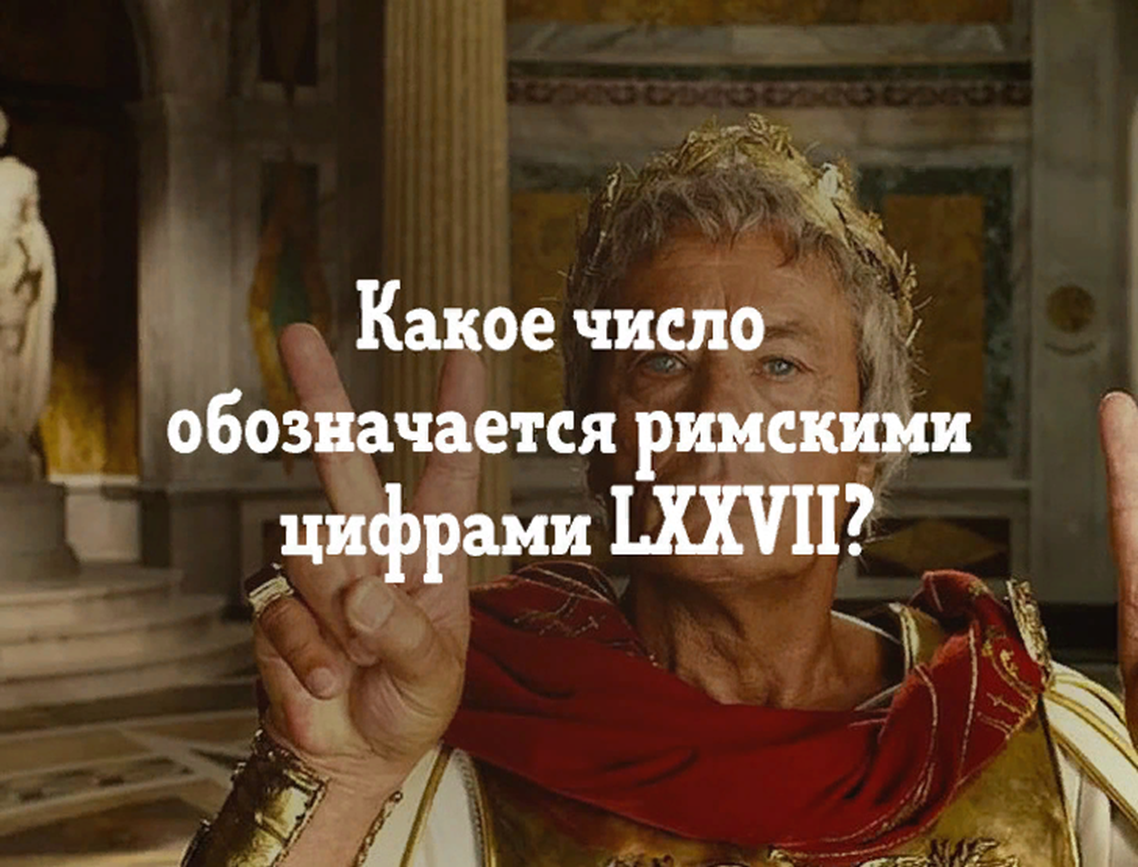 87               77                  72
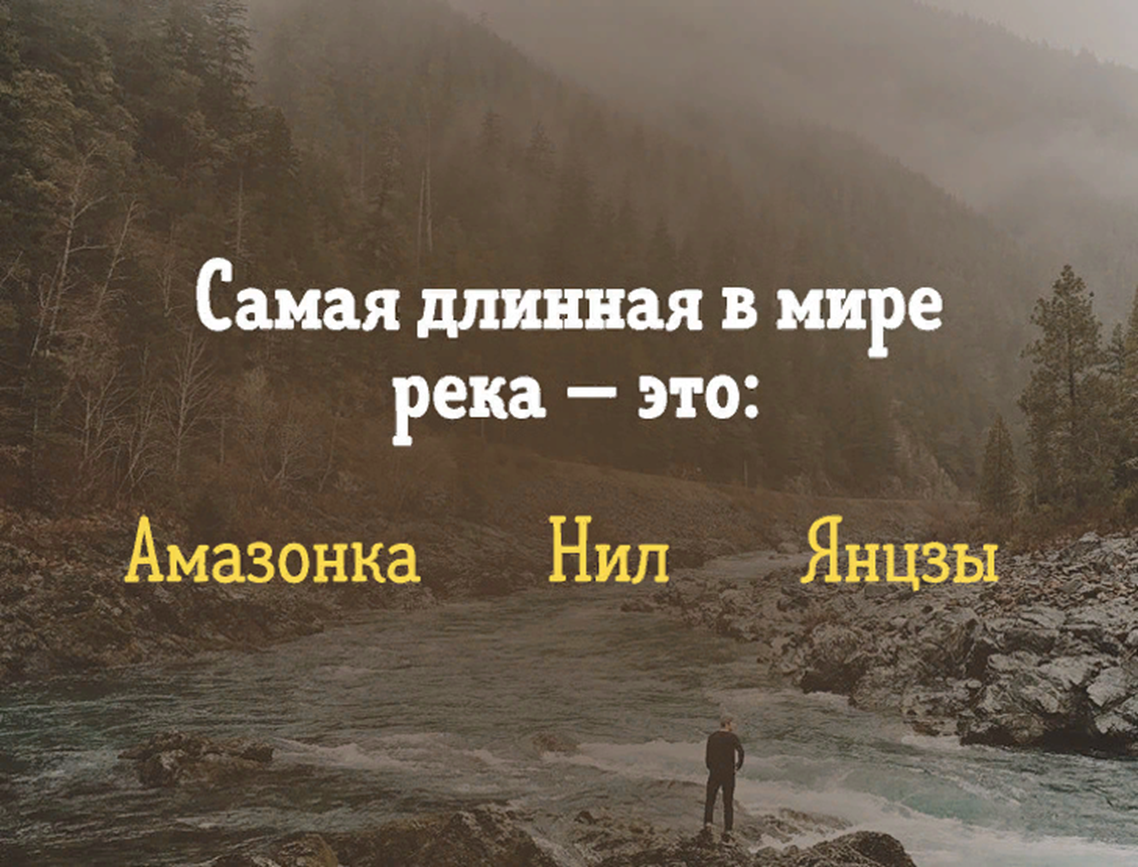 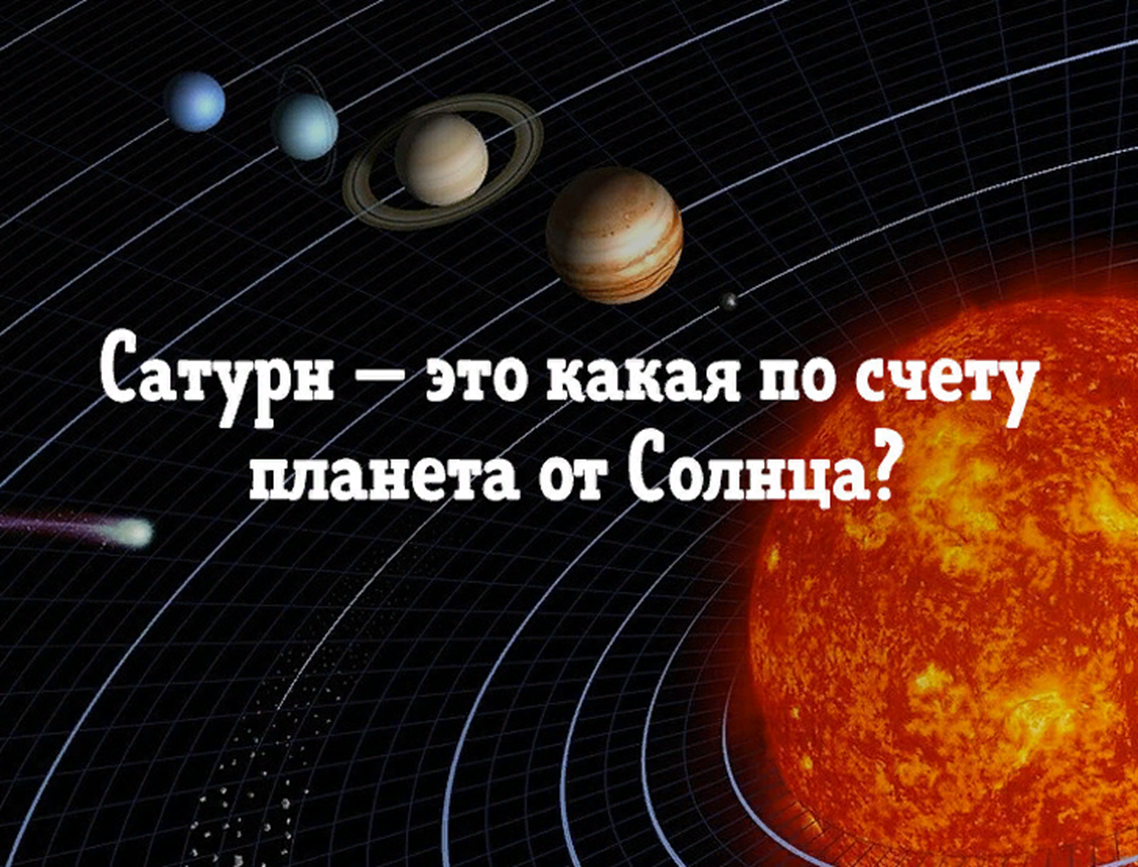 Девятой    Четвертой     Шестой
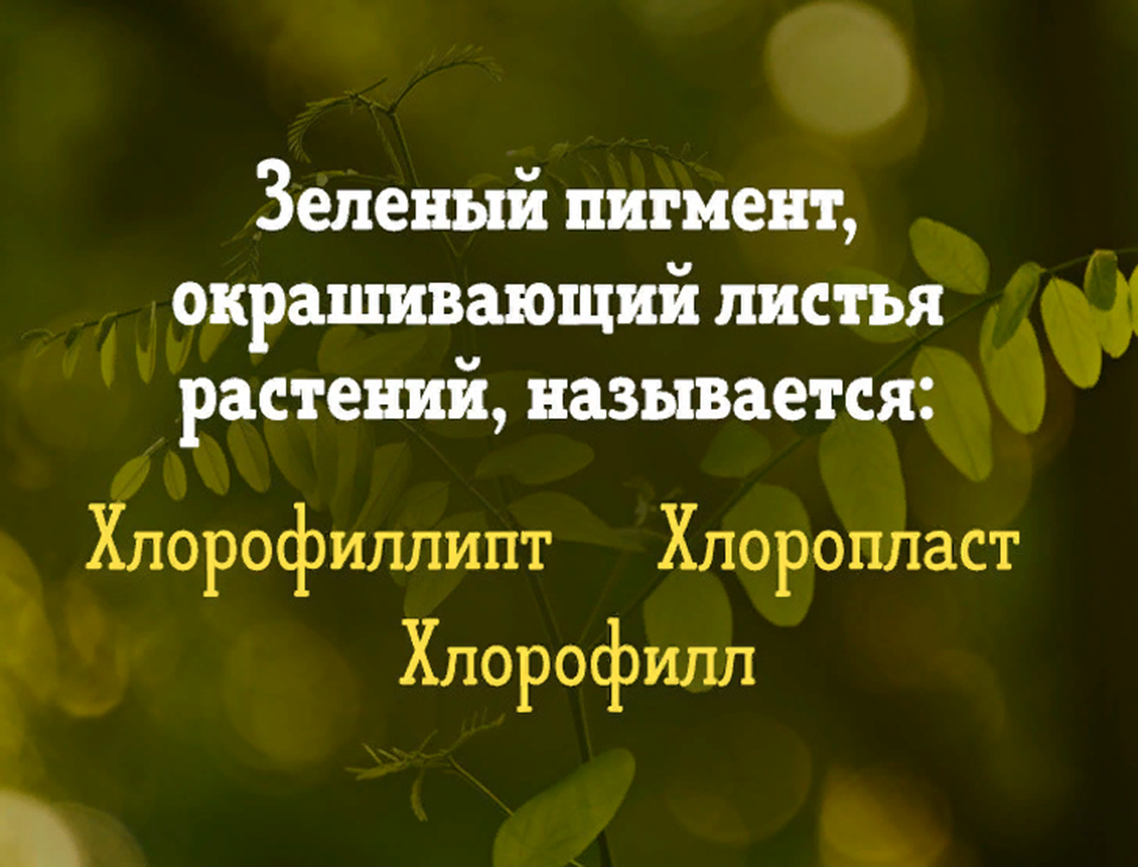 Что изображено на картинке?
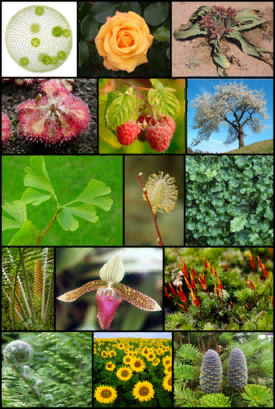 Растения

Цветы

Деревья
Последний царь всея Руси и первый Император Всероссийский и создатель морского флота.
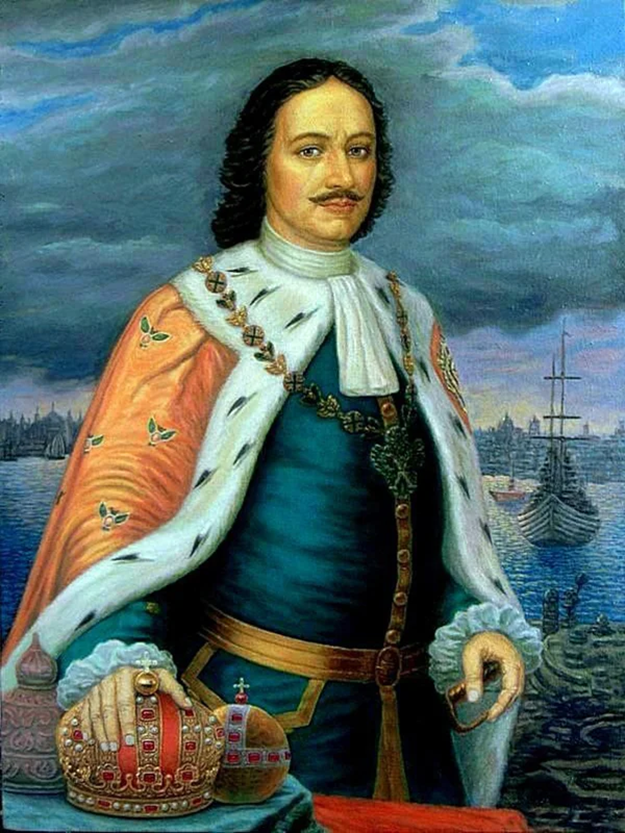 Пётр III

Николай II

Пётр I
Князь, креститель Древней Руси.
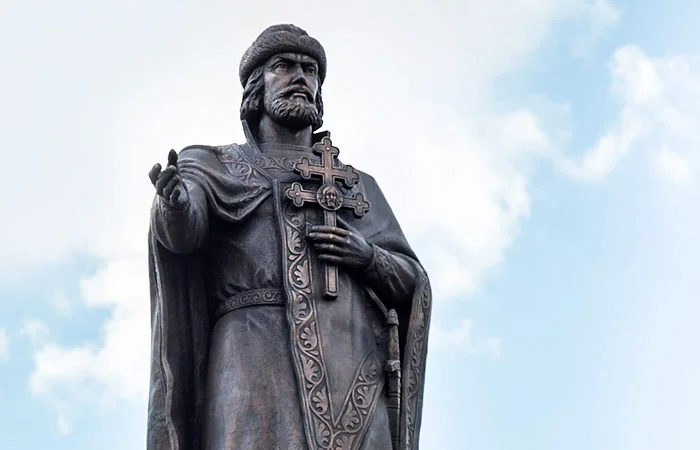 Иван Грозный

Владимир Мономах

Князь Владимир
При её правлении Россия окончательно вошла в число великих европейских держав.
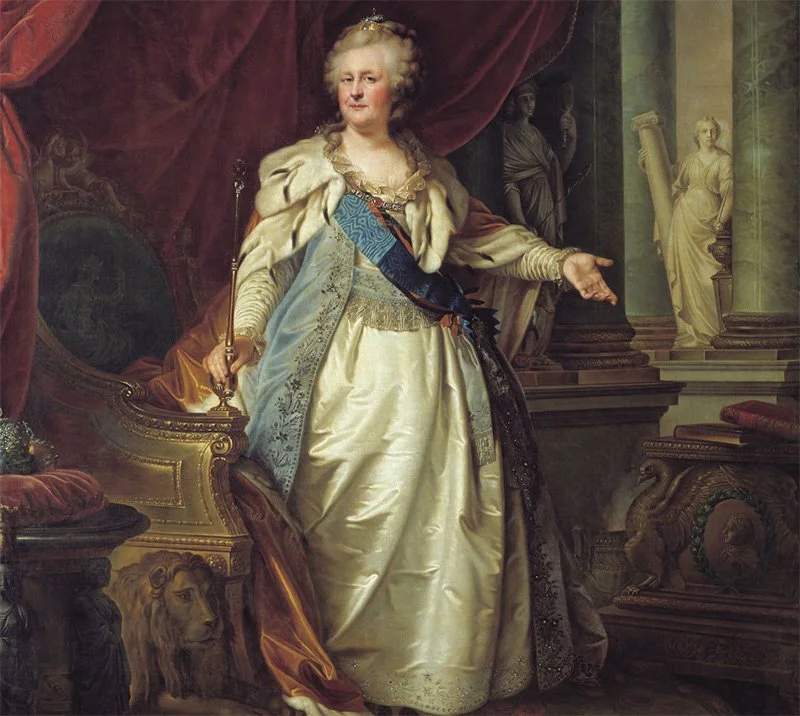 Екатерина I

Екатерина II

Елизавета
II РАУНД
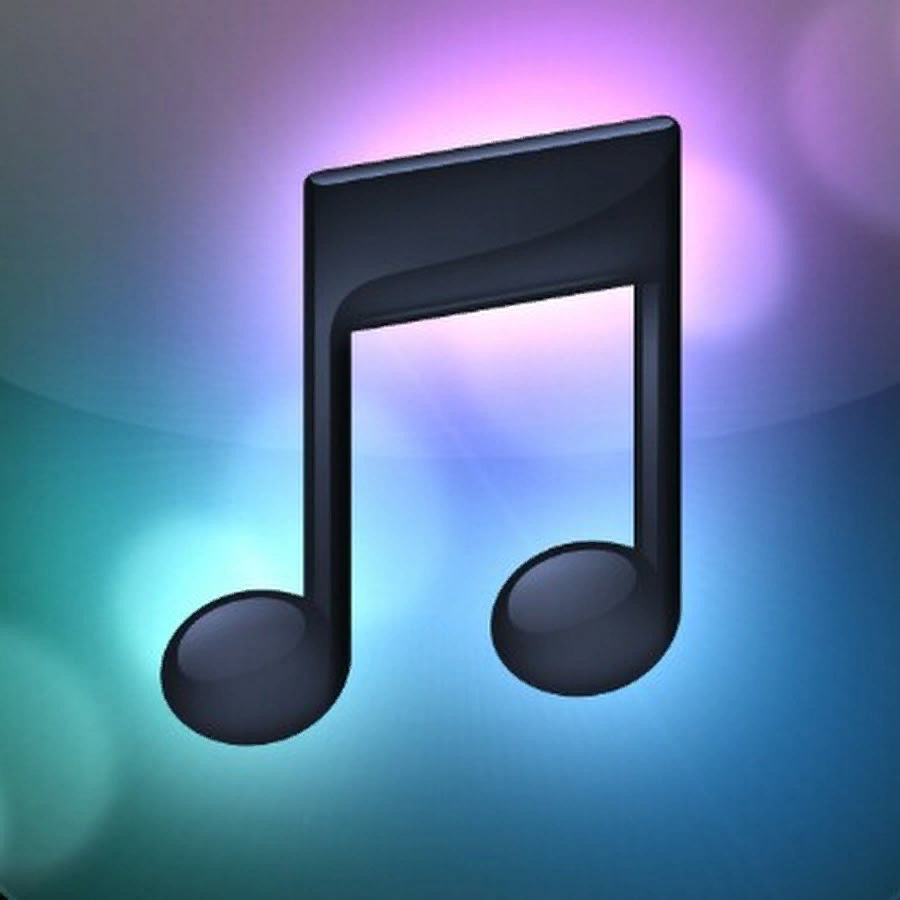 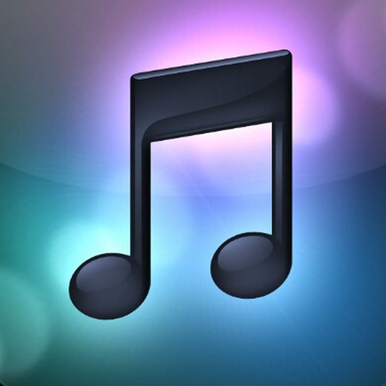 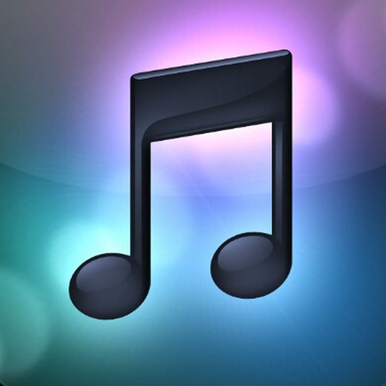 3
1
2
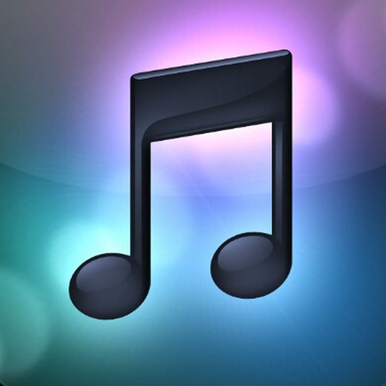 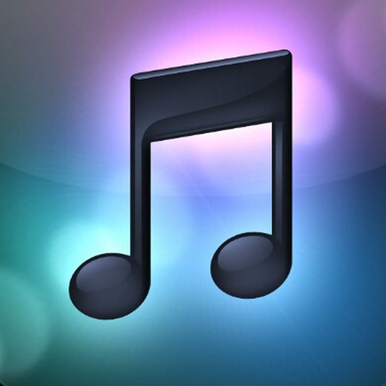 4
5
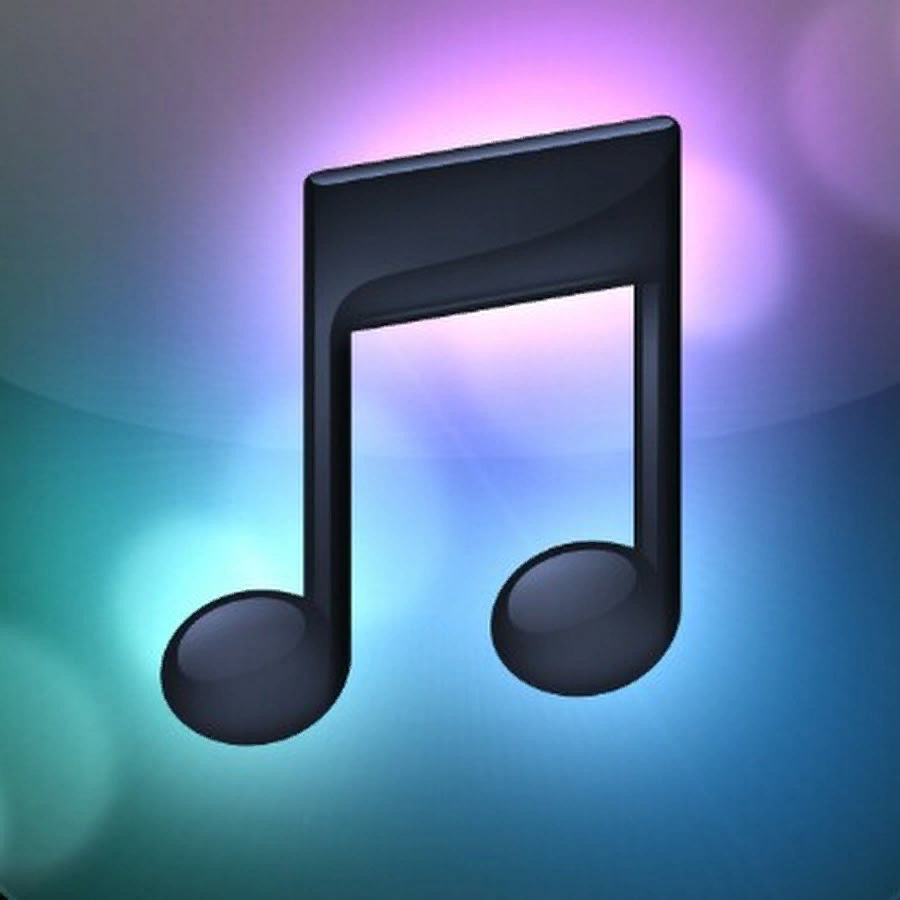 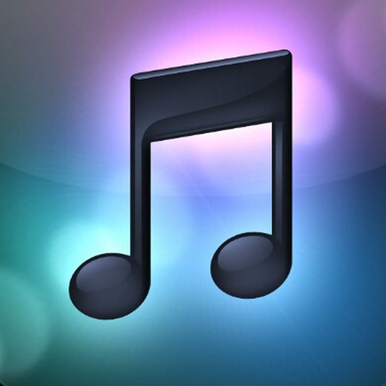 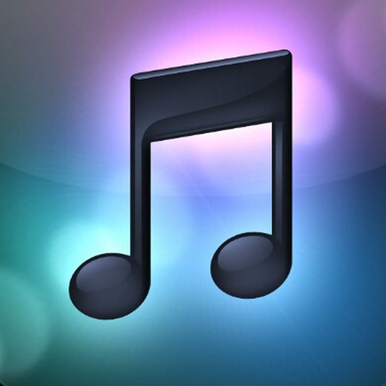 6
8
7
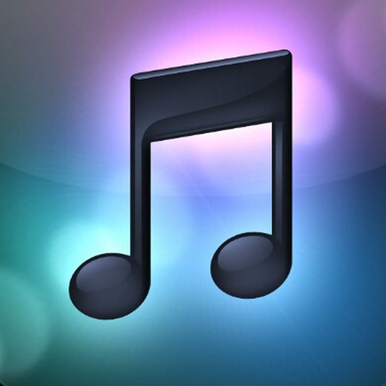 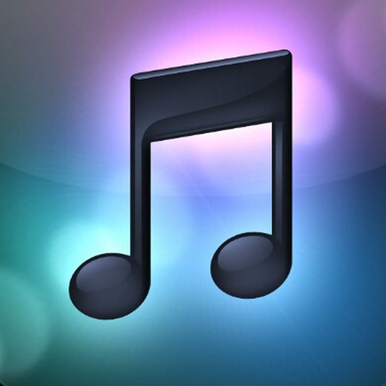 9
10
III РАУНД
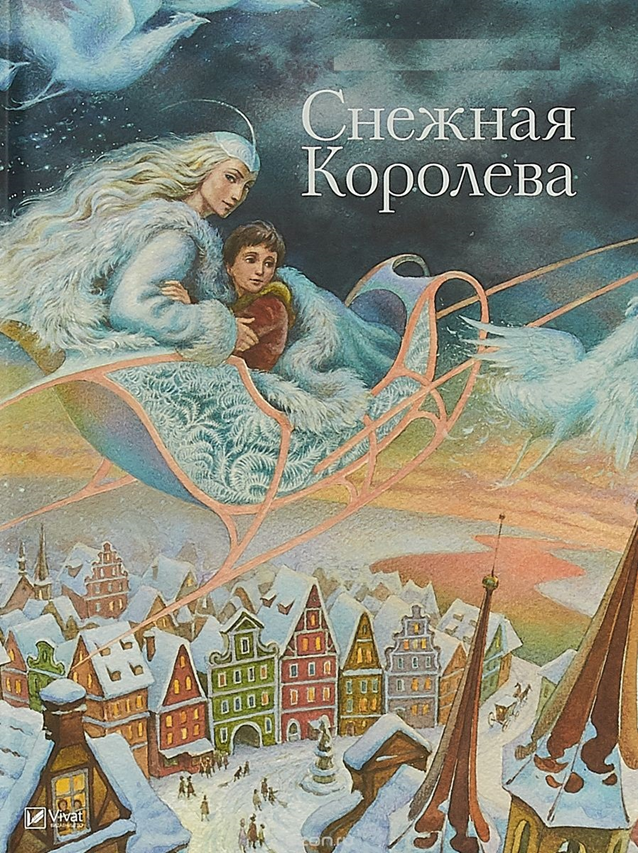 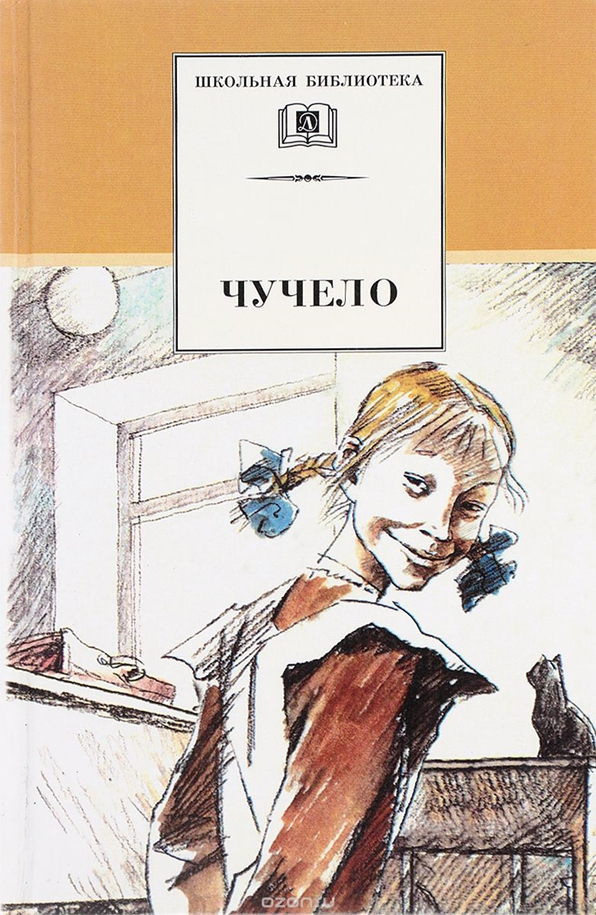 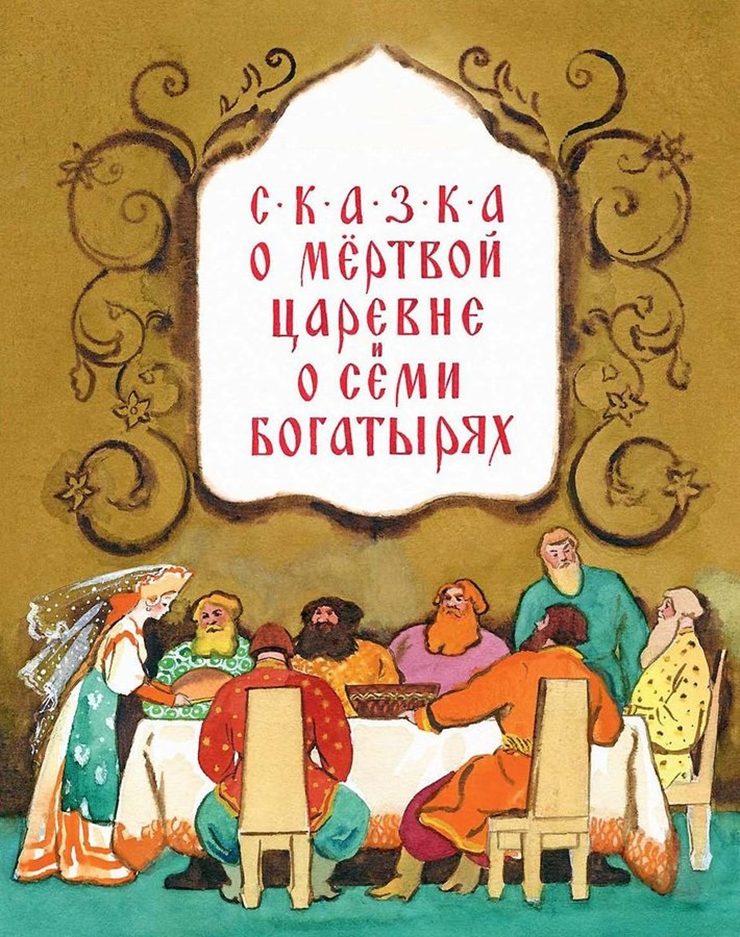 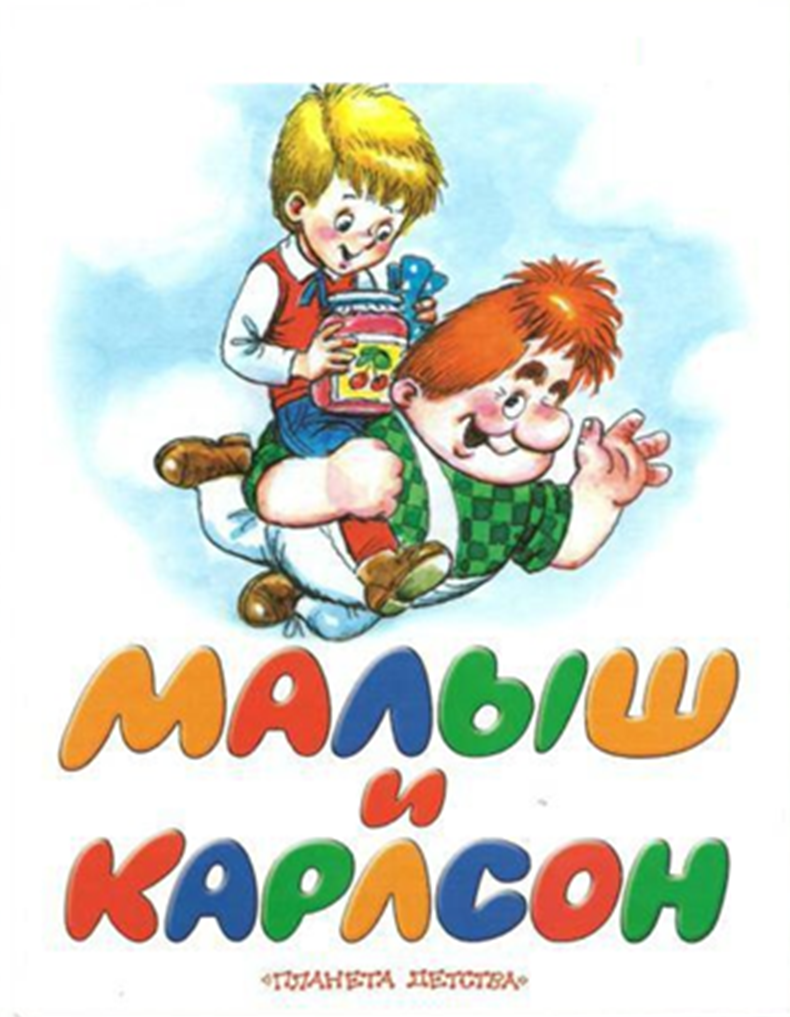 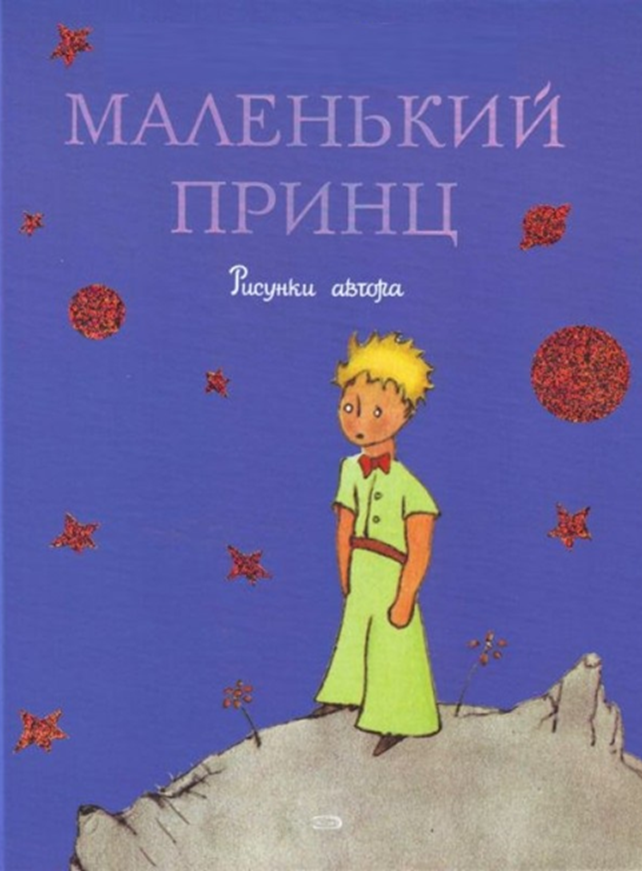 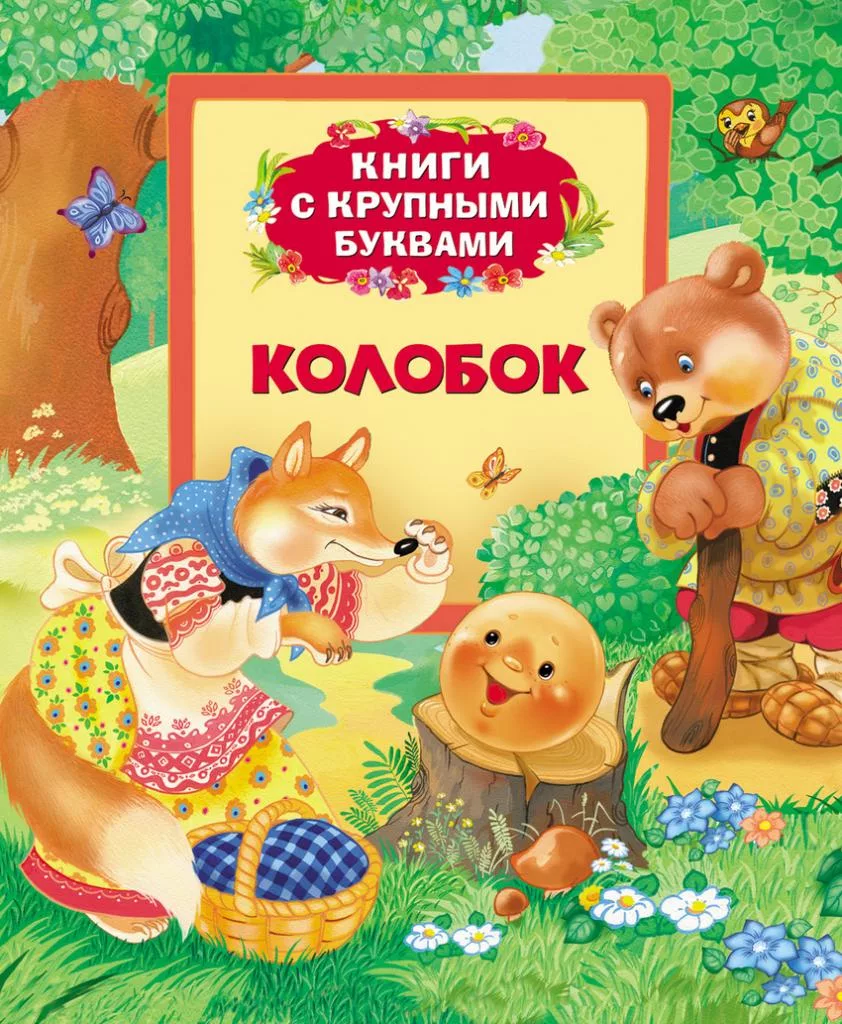 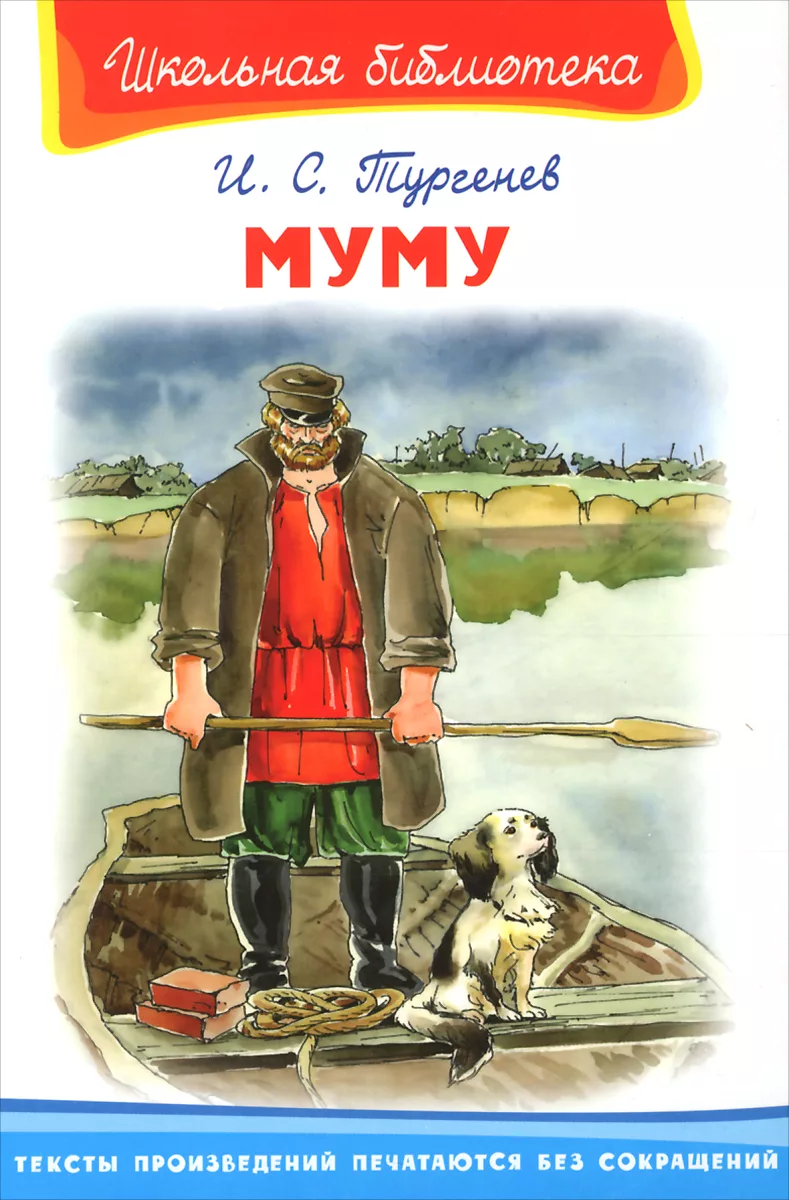 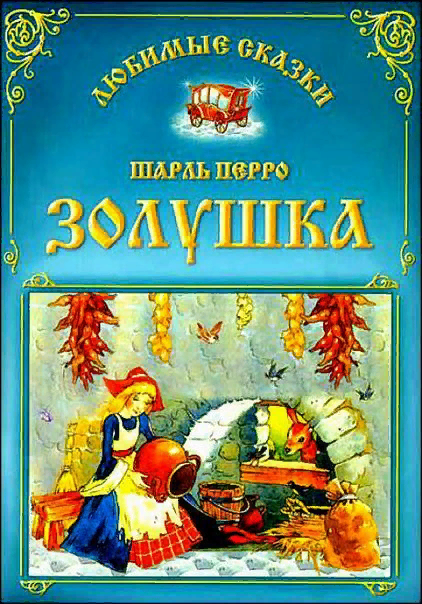 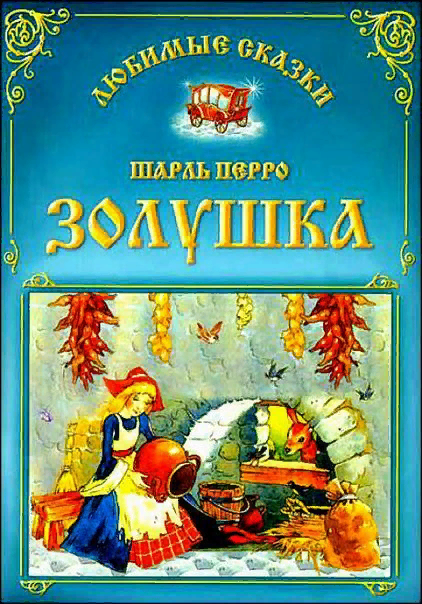 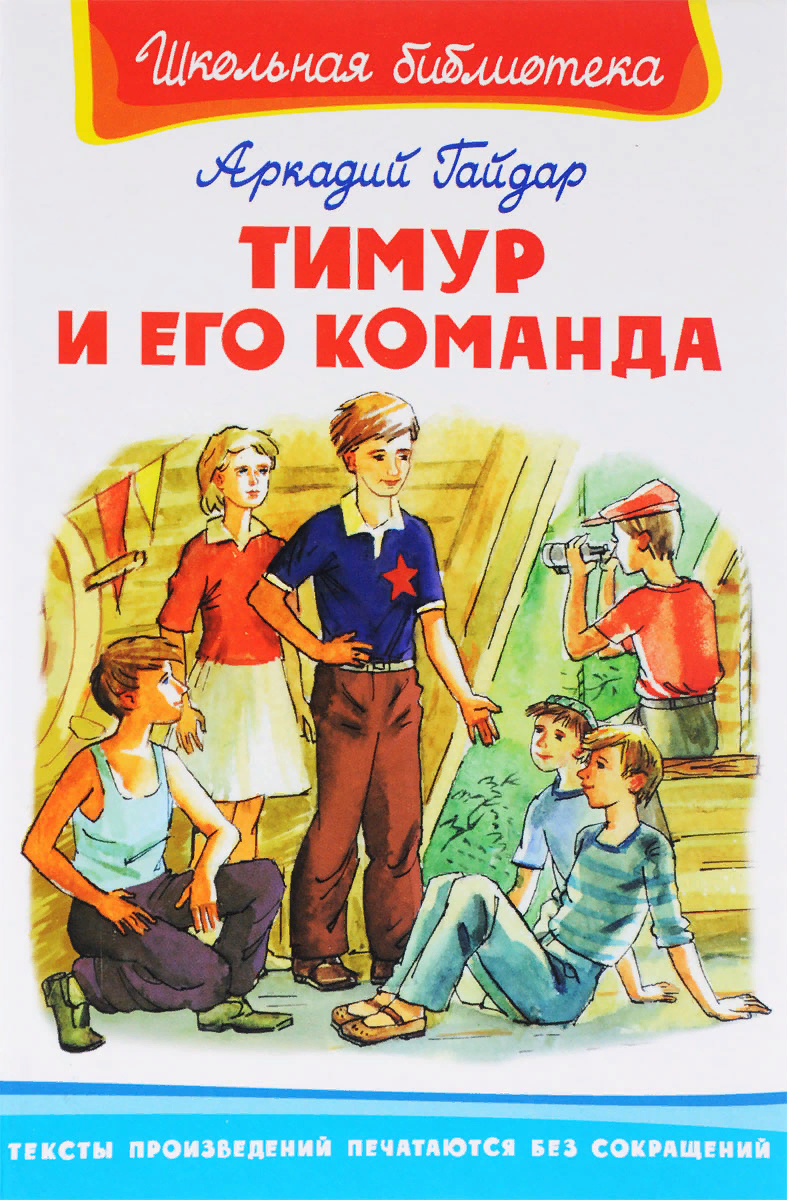 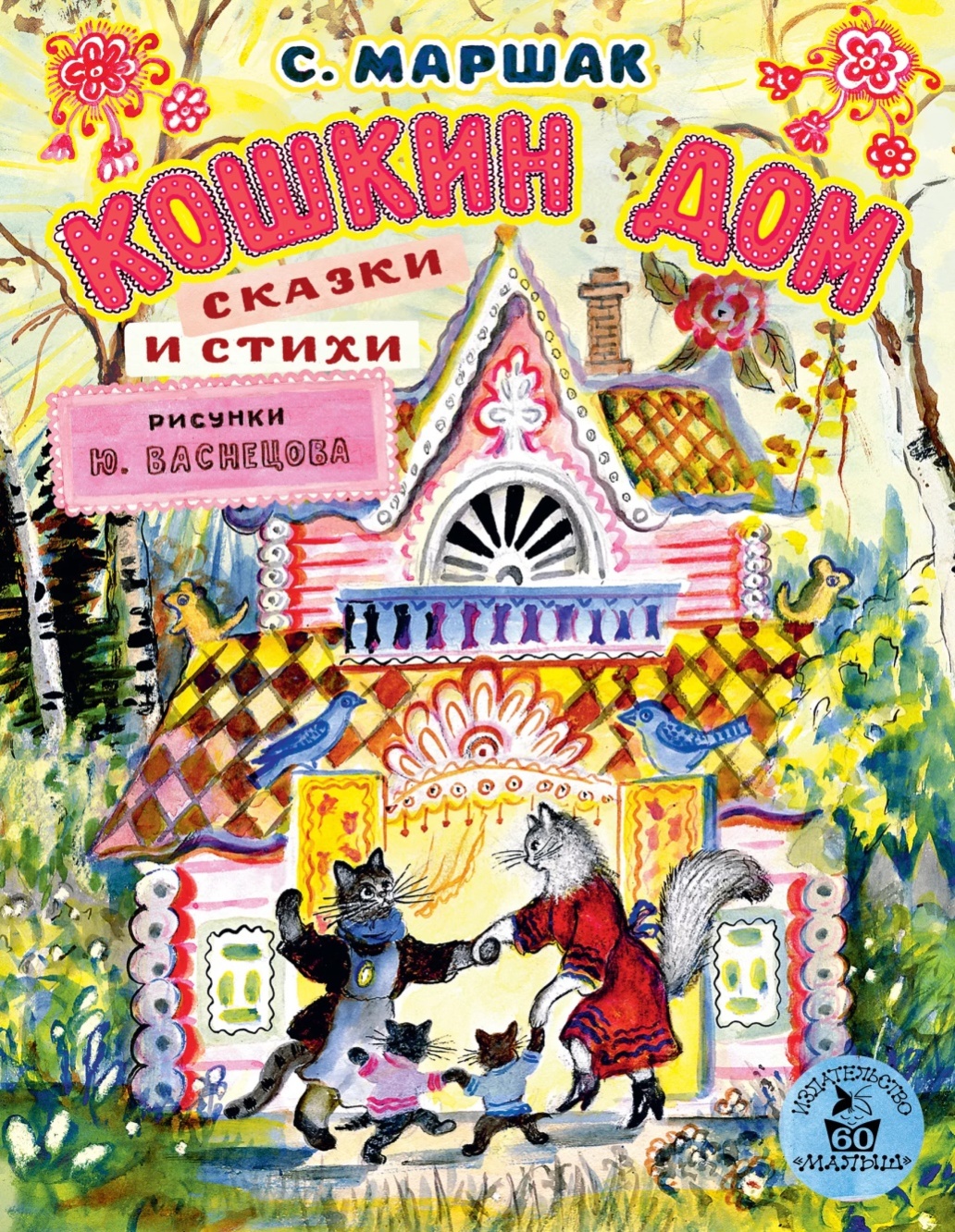 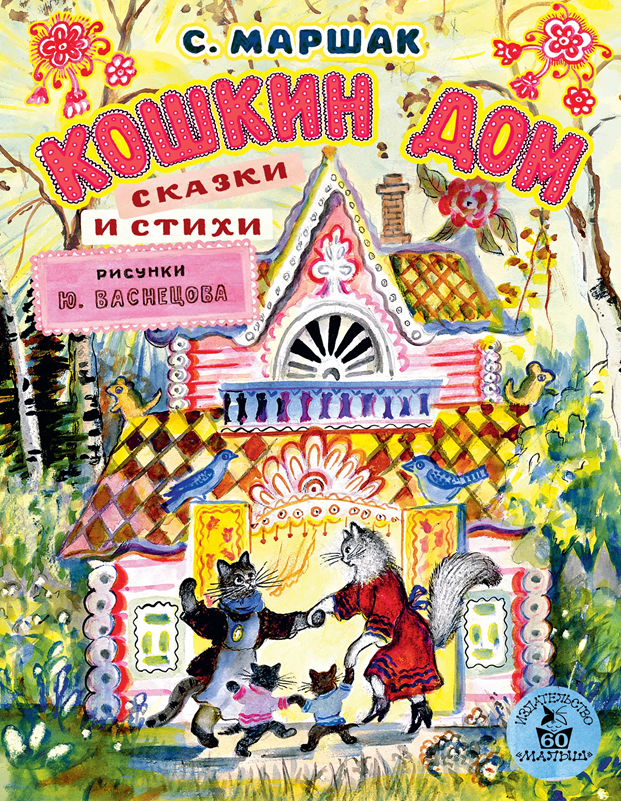 IV РАУНД
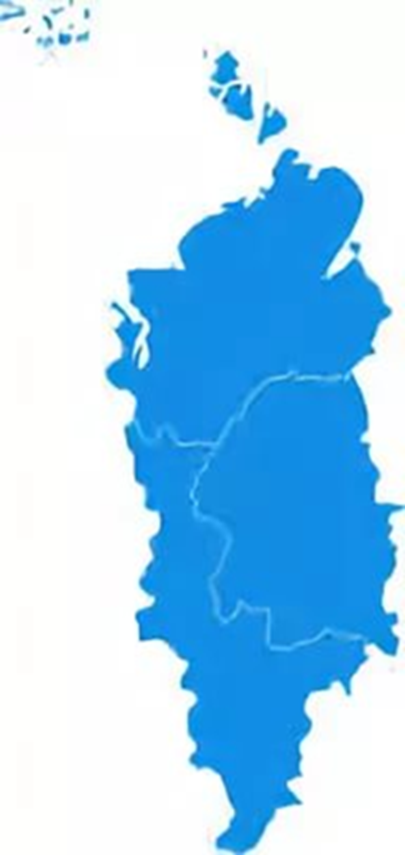 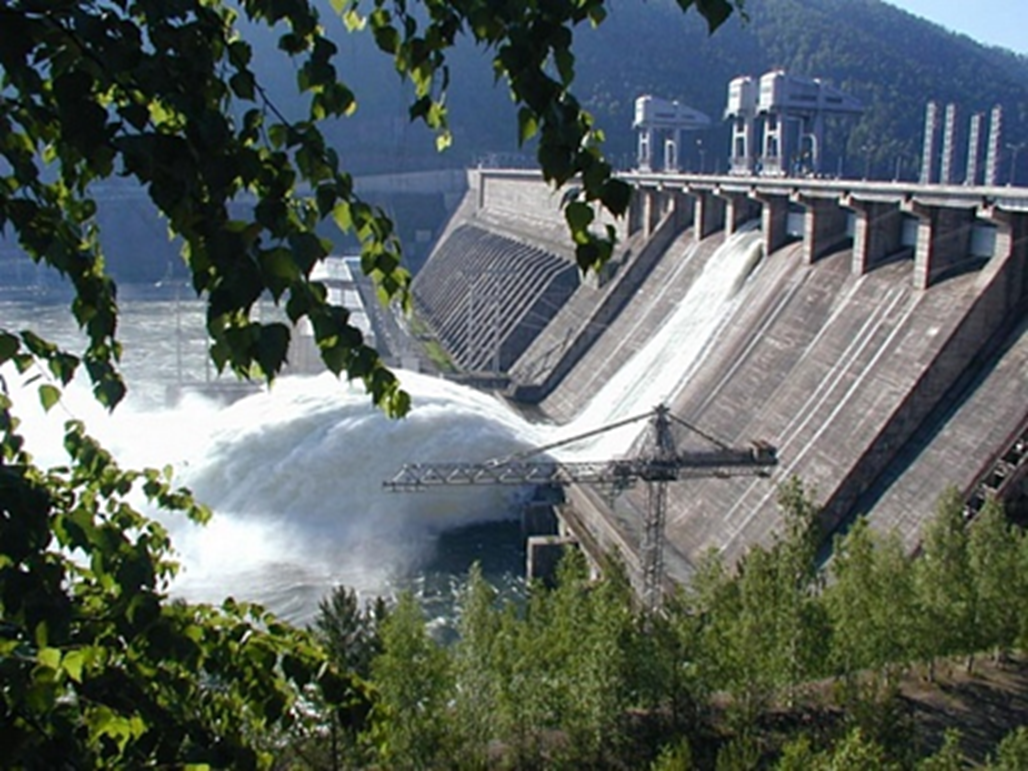 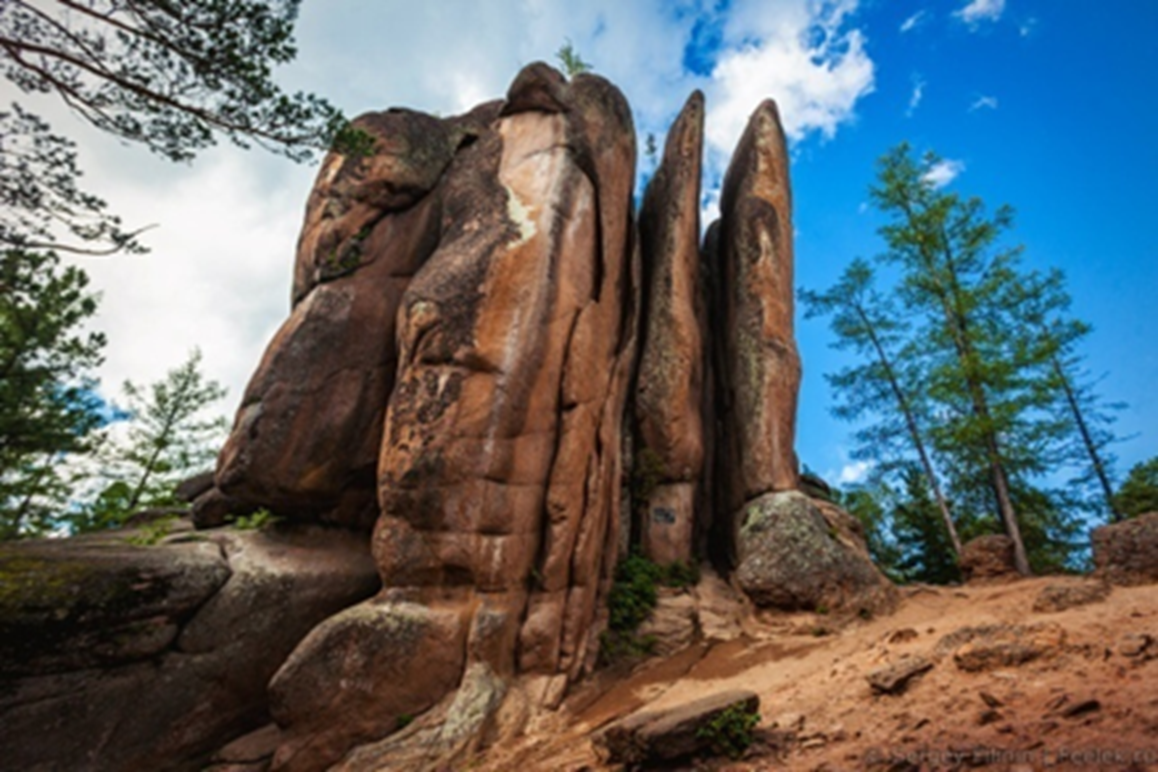 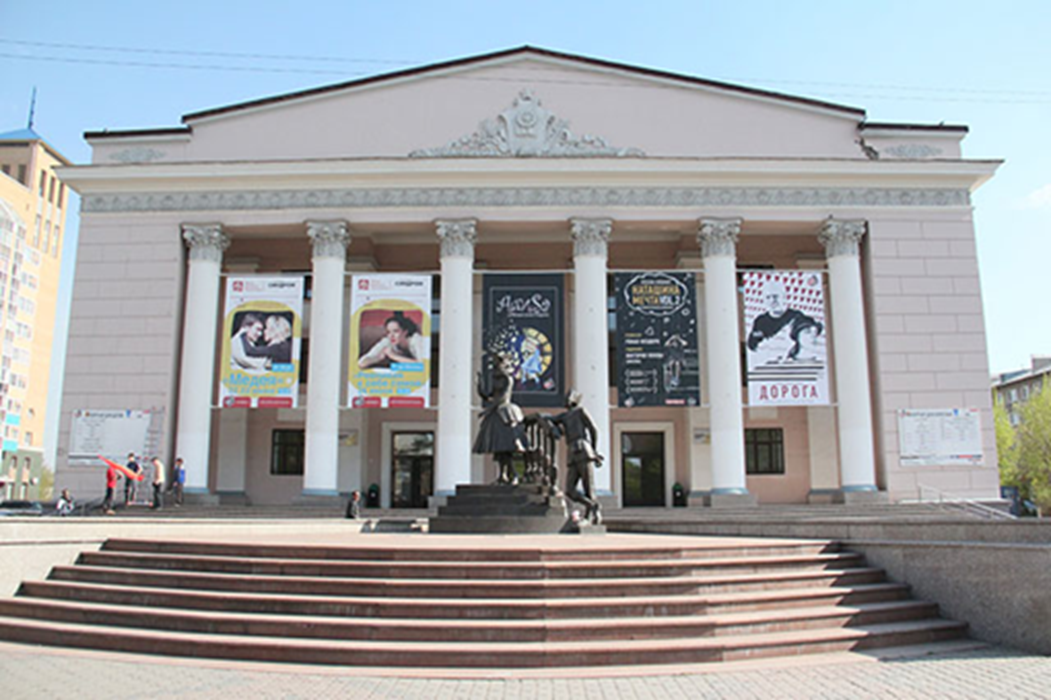 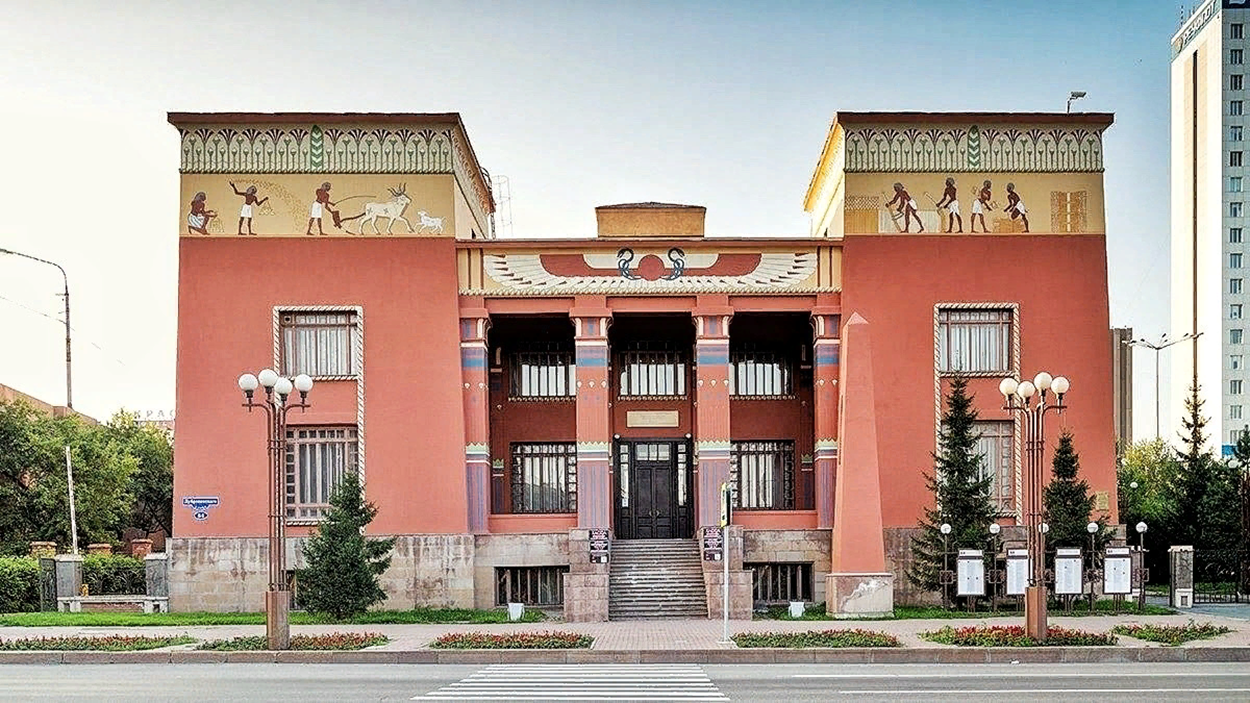 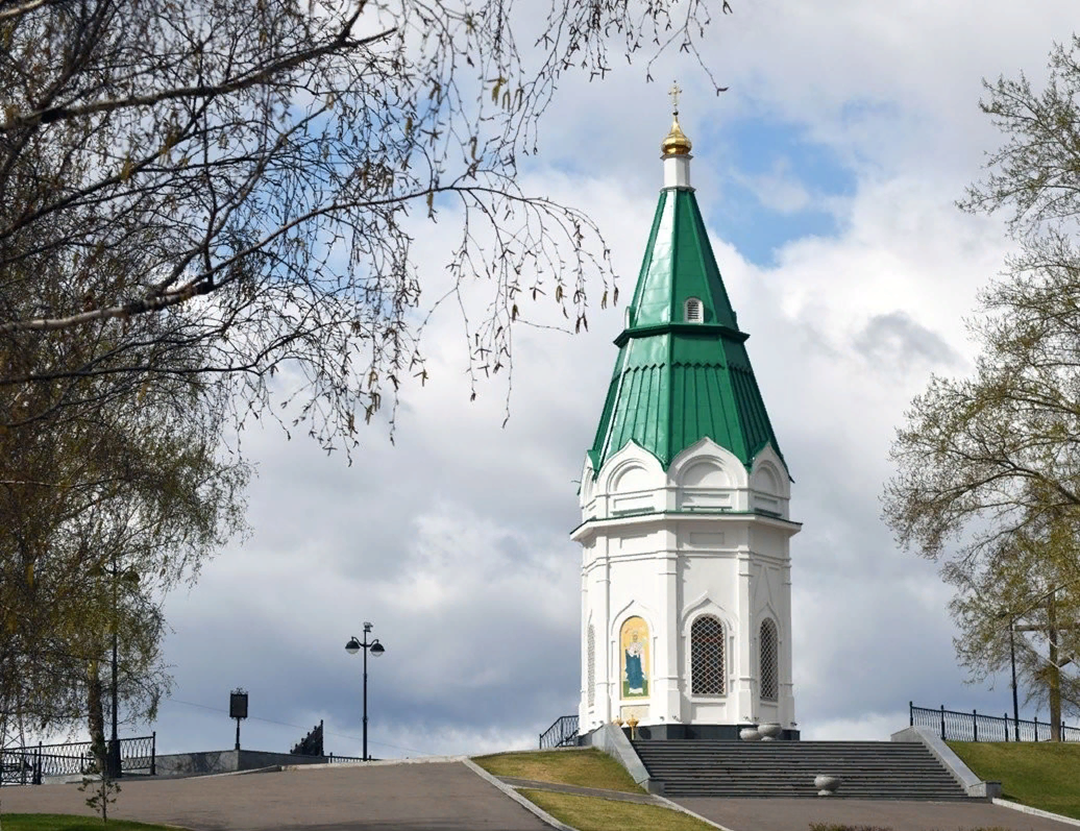 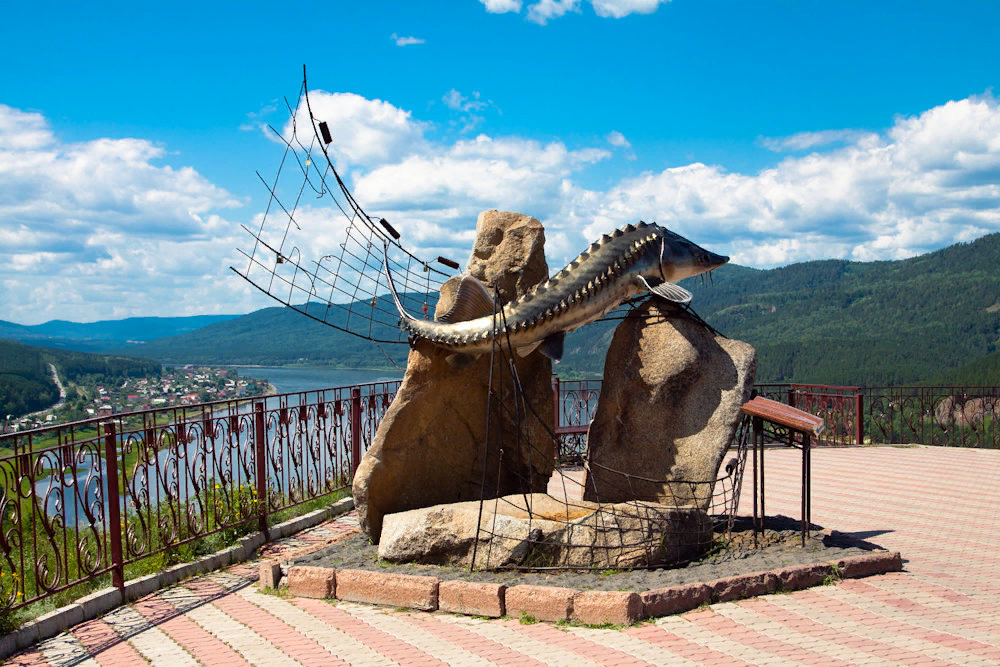 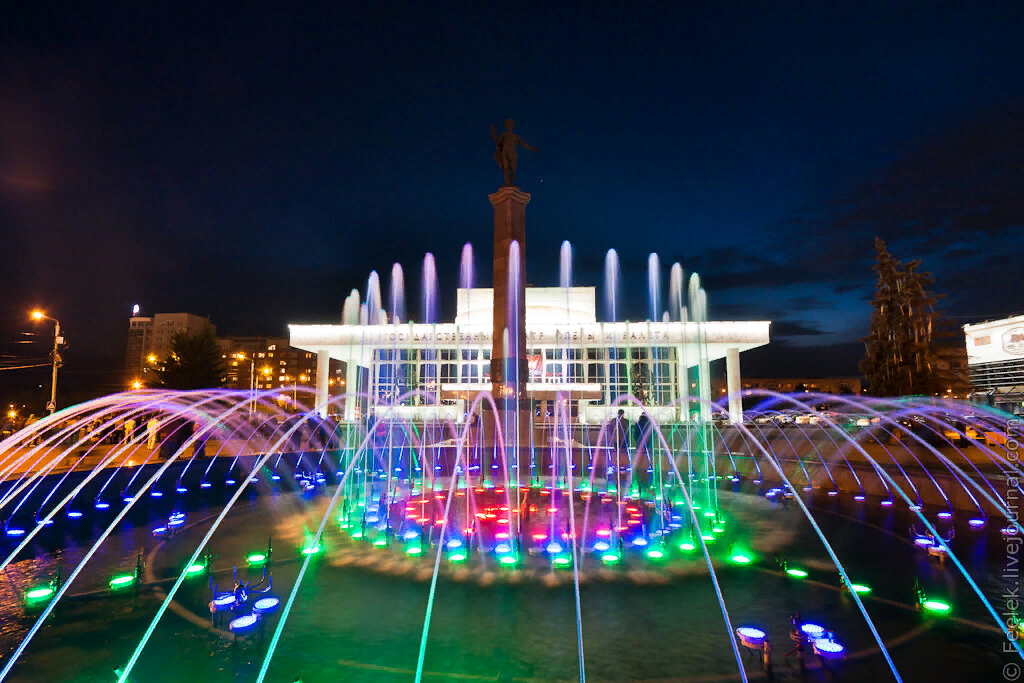 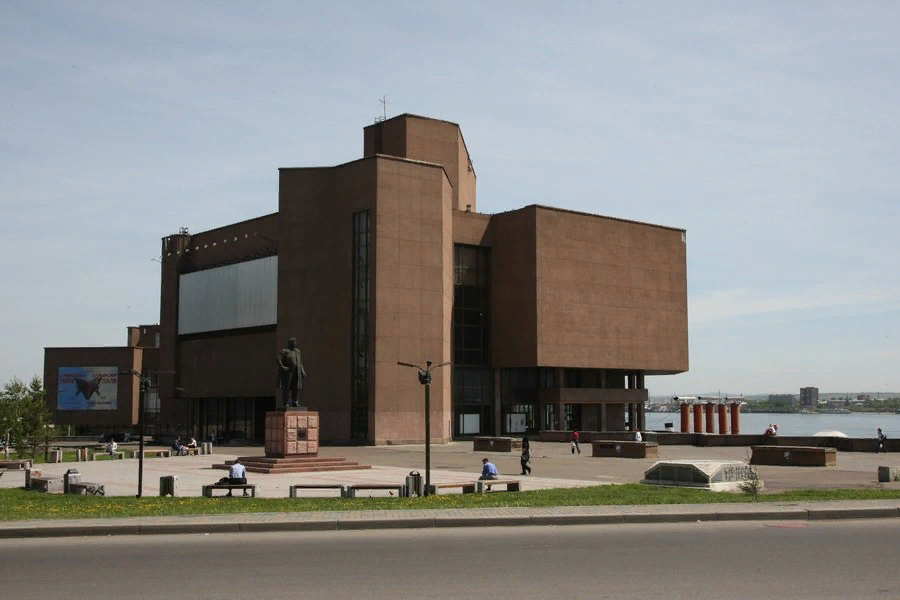 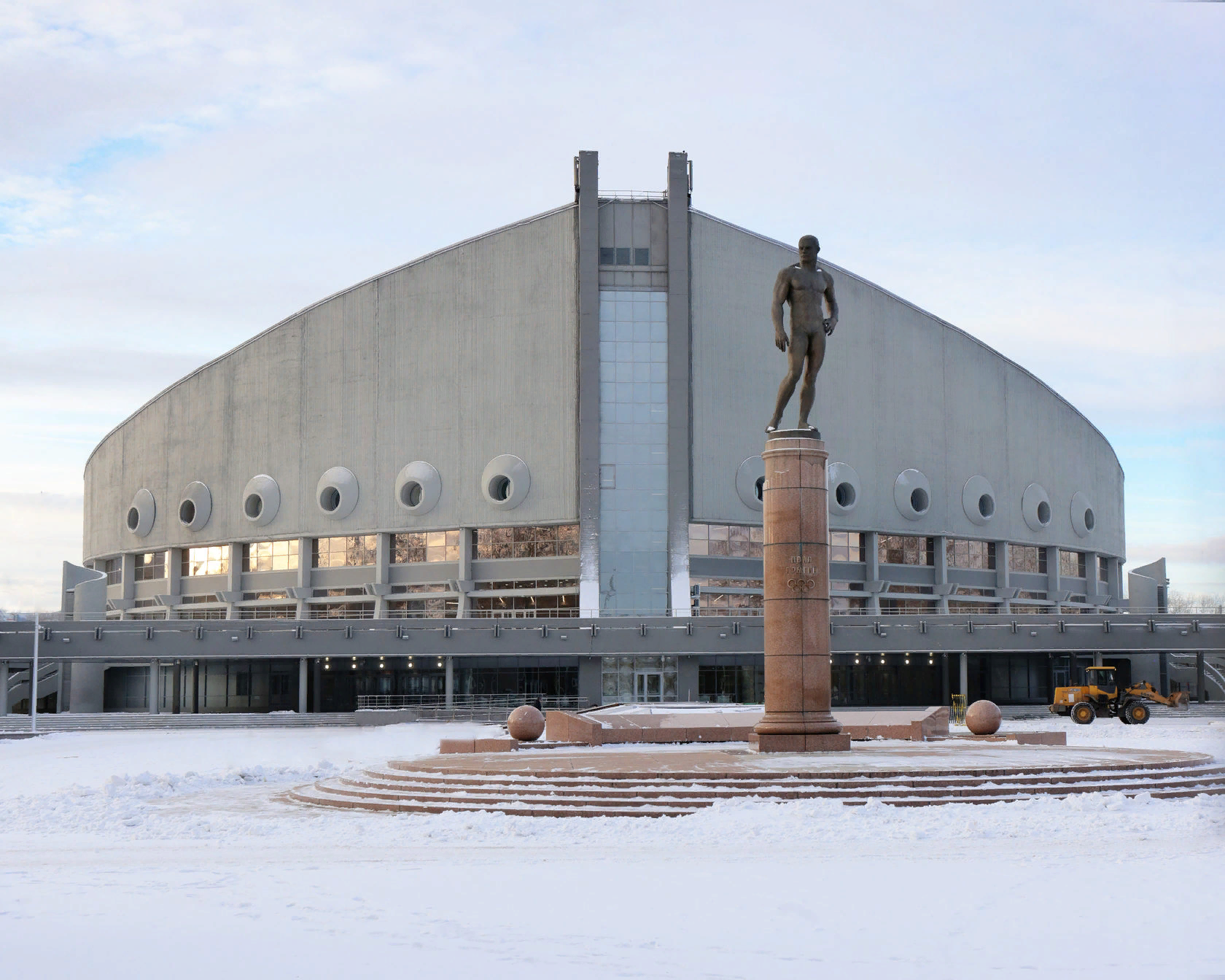 V РАУНД
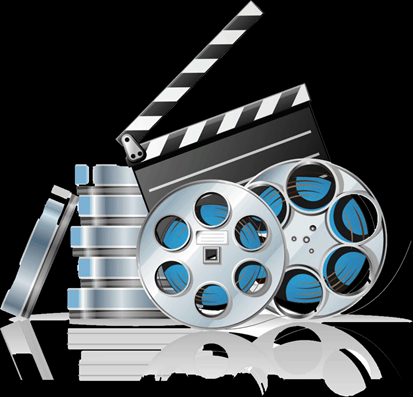 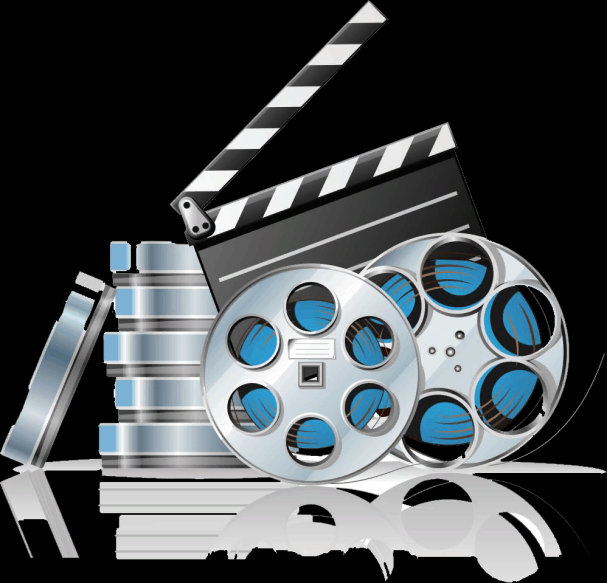 11
3
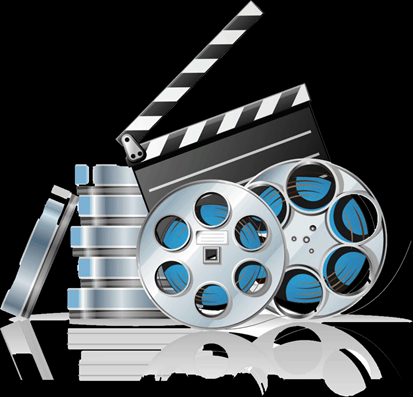 2
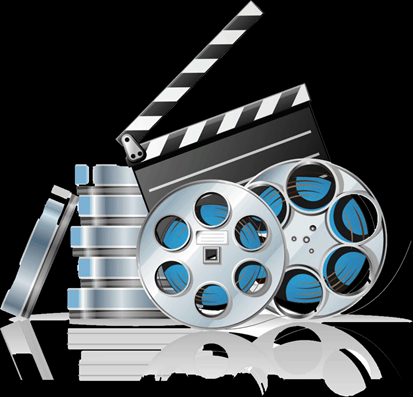 4
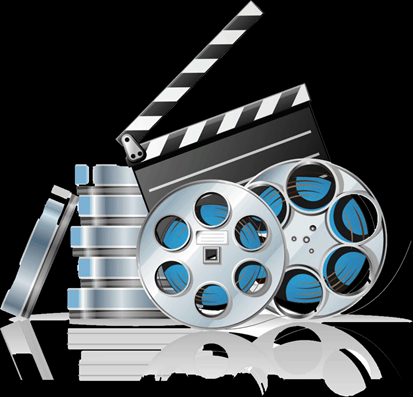 5
VI РАУНД
1
2
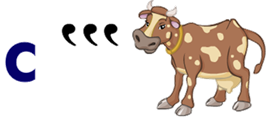 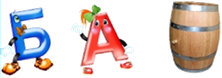 3
4
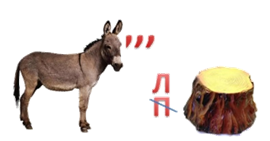 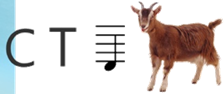 5
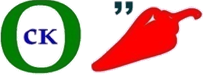 7
6
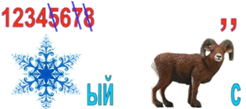 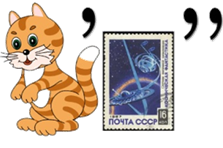 8
9
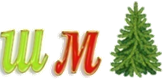 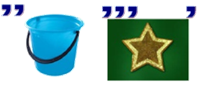 10
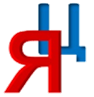